Po morju diši
Bratovščina Sinjega galeba
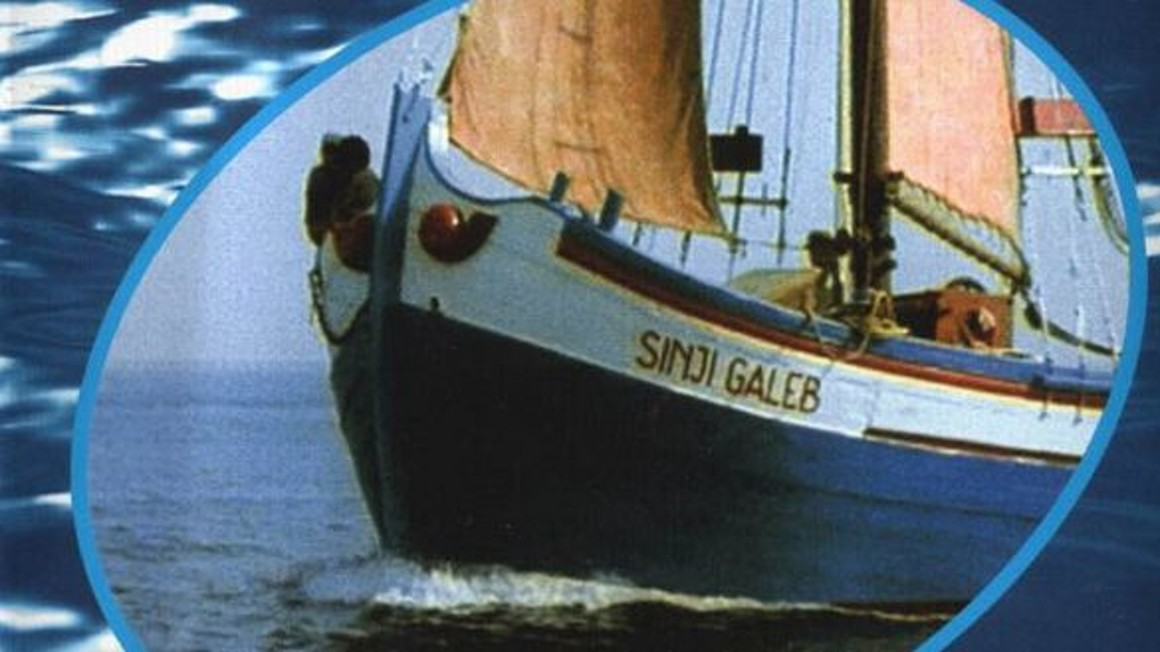 Pisatelj Tone Seliškar je napisal priljubljeno pustolovsko povest Bratovščina Sinjega galeba, po kateri je bil posnet tudi mladinski film. Naslovna pesem je postala zelo priljubljena. Povest govori o skupini mladih fantov, ki z jadrnico Sinji galeb razkrijejo roparsko tolpo. V pesmi najdeš še eno ritmično posebnost, ki jo sestavljata osminka s piko in šestnajstinka, imenuje pa se punktirani ritem.
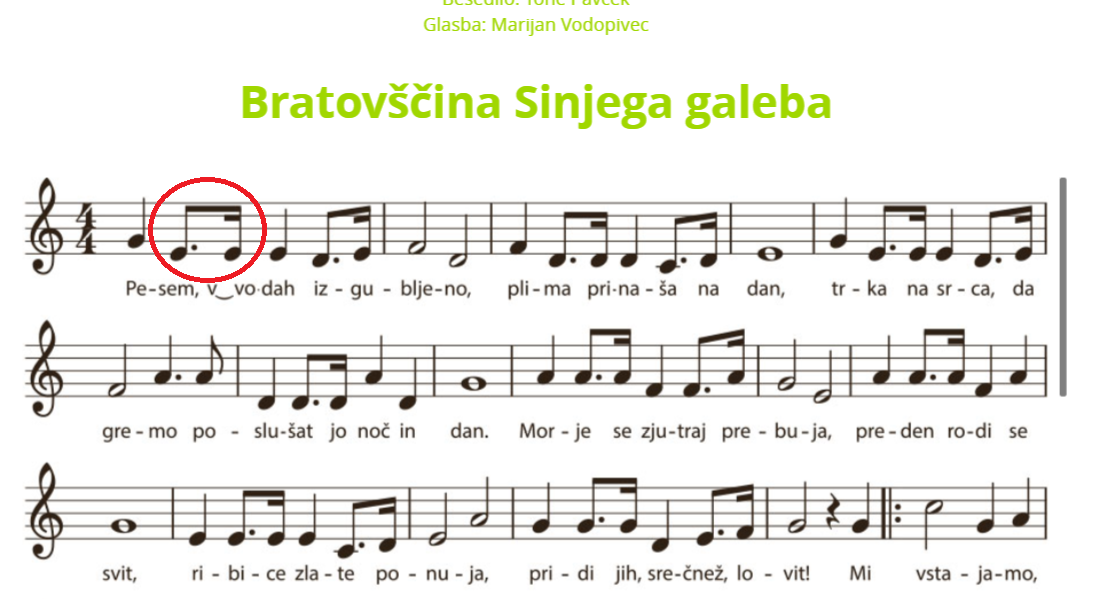 SDZ str. 54
Skrinja učenosti, SDZ str.95
Na Radovednih pet/Glasbena umetnost/Interaktivno gradivo/Obsrezdozemske pokrajine/Po morju diši poišči levi violinski ključ. Tam je posnetek pesmi. Nauči še kakšnega družinskega člana.